Some Details on In-Device Coexistence
Date: 2024-05-13
Authors:
Slide 1
Insun Jang, LG Electronics
Introduction
Many presentations [1]-[10] already addressed the importance of handling unavailability due to in-device coexistence (IDC) and several methods to resolve the IDC issues

In this contribution, we discuss some details on handling IDC by focusing on aperiodic IDC Info
Slide 2
Insun Jang, LG Electronics
Recap: In-Device Coexistence
Basically, IDC can occur in a long-term or a short-term
Long-term mostly refers to periodic/predictable IDC Info (e.g., Service Period)
It would be similar to TWT, which requires some modifications for IDC SP
Short term mostly refers to aperiodic IDC Info

IDC Info indicates “unavailability” during indicated duration for
Time and frequency resources
Other resources (e.g., Nss, Tx/Rx parameters such as PPDU duration limit)
Such unavailable resources make STA not to use its channels fully or partially

We focus on aperiodic IDC Info that should be informed by affected STA dynamically in this contribution
Slide 3
Insun Jang, LG Electronics
Aperiodic IDC
Aperiodic IDC can happen and its info can be provided
E.g., based on discussions, a coexistence arbitrator can provide the event with Wi-Fi device (only if it is known)
E.g., STA can provide the info until before informing a periodic IDC
IDC Info can be informed by TXOP holder and/or TXOP responder dynamically after it happened, and can be carried in 
ICF/ICR at the beginning of TXOP
It would depend on several technologies (e.g., (MU-)RTS/CTS, DPS, EMLSR)
Several frames (e.g., QoS Data, BA) during TXOP
Contents of Aperiodic IDC Info regarding unavailability
They should be simply characterized due to overhead
Time constraints (IDC start time and/or duration)
We may simply include time-related Info only, which means that during the time, STA is fully unavailable
IDC start time may be indicated only in Duration field [1][3]
If needed, Frequency constraints (IDC subchannels) could be considered
Slide 4
Insun Jang, LG Electronics
Possible Cases of Aperiodic IDC
If a STA recognizes IDC and wins an access to channel, it would decide TXOP length/bandwidth properly in the first place
In a TXOP
If a TXOP holder recognizes IDC will happen,
It may truncate its TXOP if it will happen within a TXOP (baseline)
It may inform TXOP responder(s) during that TXOP if it will happen after a TXOP
If a TXOP responder recognizes IDC will happen within or after that TXOP, it may inform TXOP holder IDC Info during that TXOP
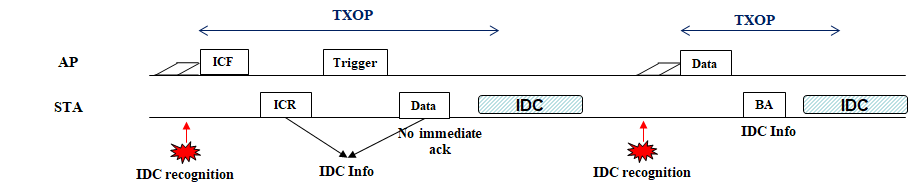 Slide 5
Insun Jang, LG Electronics
Overview of Design Details
IDC Info mostly would be informed in unsolicited ways rather than it is directly solicited
Therefore, it would be good to allow most frame exchanges in as common a manner as possible
E.g., QoS Data/BAR-BA, Various variants of TF-Response, (MU-)RTS-CTS,…

Basically, new (A-)control field for IDC Info can be included in QoS Data/Null frames, Management frames (similar to BSR)
TXOP holder or TXOP responder can flexibly inform IDC Info depending on frame exchanges, e.g., QoS Data/Null from TXOP holder/responder, Responding to Trigger frame

ICF-ICR and BlockAck are discussed further in the next slides
Slide 6
Insun Jang, LG Electronics
ICF-ICR for IDC
As most of ICFs, TF have considered as a powerful candidate e.g., BSRP/MU-RTS
However, current ways of Responding to such TFs is not somewhat flexible to carry IDC, further in general more than one Control Infos (including IDC) in a timely manner
E.g., in response to BSRP TF, the STA shall report BSR only; all MPDUs of the same frame type aggregated in the same AMPDU shall contain the same HT Control field (e.g., A-Control) in baseline

Therefore, we should have mechanism(s) where how IDC info can be carried in ICR with solicited control info (e.g., BSR in response to BSRP)
Further, we may generalize the way to include one or more control info(s) in several frames
Slide 7
Insun Jang, LG Electronics
ICR Considerations
We can have several options, in response to TF
Allow multiple frames including different A-controls (e.g., QoS Null frames)
(Preferred) Allow a frame including one or more Control Info(s) (e.g., Action frame, BA (see next slide))
E.g., By having an Action frame for Control Info in response to BSRP TF, the Action frame can include BSR in A-control and other control info(s) in Body
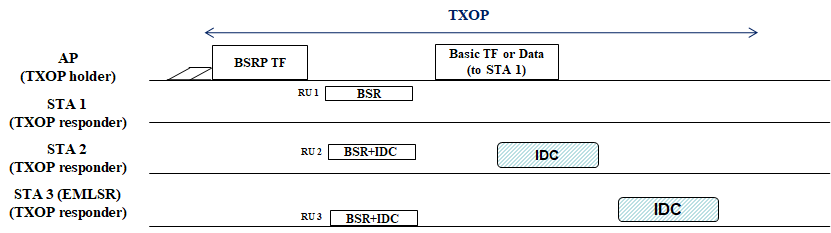 Slide 8
Insun Jang, LG Electronics
BlockAck for IDC
During frame exchanges, TXOP responder(s) can inform their IDC Info through a modified BA frame

In terms of Compressed BA, 
We can add IDC/Control Info immediately after BA info with a presence indication; meanwhile, it may deliver IDC Info while keeping BA’s functionalities
In terms of Multi-STA BA, it should be carefully designed due to AID TID Info
Depending on values of AID TID Info field, Per AID TID Info length is determined
Therefore, we can use a special AID (e.g., 2007) while keeping existing values of TID/Ack type fields that will determine a container size including IDC Info (e.g., 2 octets + 4 octets)
If we consider SU only, TID/Ack type can have other special values
Different control information as well as IDC Info could be delivered if we generalize it
Slide 9
Insun Jang, LG Electronics
Additional Frames
In response to (MU-)RTS,
For RTS, TXOP responder may carry IDC Info by adjusting duration value, i.e., inform only IDC start time without any other info [1][3]
For MU-RTS, TXOP responder cannot carry any IDC Info

TXOP holder as a non-AP STA can inform TXOP responder(s) with its IDC Info
For BAR, we can have the same way as compressed BAR
Especially, in Trigger Frame as mobile AP, IDC info may be informed	
We can have another Common Info, i.e., Special User Info with another AID value
Similarly, rather than IDC Info-specific User Info, it could accommodate different control information as well as IDC Info (i.e., ID + Information) [9], [11]
Slide 10
Insun Jang, LG Electronics
Several Issues on IDC
Blindness
After experiencing IDC, STA may lose medium which seems to be similar to that in the power saving mechanism (i.e., doze state -> awake state)
We can simply reuse NAVSyncTimer or another new timer for IDC
Failure
Already mentioned in [3], i.e., STA (that was TXOP responder) can inform that BA couldn’t be Txed due to IDC to avoid wrong rate adaptation 
On the other hand, TXOP holder may experience failure of Tx due to a sudden IDC and in that case TXOP holder may not increase CW
Rules changes for TF
In baseline, “A non-AP STA that sends an HE TB PPDU as a response to a Basic Trigger frame shall set the Ack Policy Indicator subfield of the QoS Data frames or QoS Null frames to Normal Ack or Implicit BAR”, which can be modified, e.g., allowing other Ack policies (due to IDC)
Slide 11
Insun Jang, LG Electronics
Conclusion
We’ve focused on aperiodic/unpredictable IDC
IDC Info can be carried dynamically in ICF/ICR at the beginning of TXOP and several frames (e.g., QoS Data, BA) during TXOP by TXOP holder and TXOP responder
It is expected that IDC Info mostly would be informed in unsolicited ways rather than it is directly solicited

We also discussed the detail design of indicating IDC Info and several issues
Mainly, focusing on A-control, ICF/ICR, BA to carry IDC Info (or further Control Info)
Especially, we may have a direction of flexibly responding a TF to carry one or more Control Info(s) including IDC Info
Slide 12
Insun Jang, LG Electronics
Straw Poll 1
Do you agree to include the following into the 11bn SFD?
11bn defines a new Control ID in A-control to include the information regarding unavailability from in-device coexistence within a non-AP STA
The information includes at least when the non-AP STA transmitting the information will be unavailable
Signaling detail is TBD
Slide 13
Insun Jang, LG Electronics
Straw Poll 2
Do you agree to include the following into the 11bn SFD?
11bn defines a mechanism where in a frame in a response to a Trigger frame, the information regarding unavailability from in-device coexistence within a non-AP STA can be carried with the control information solicited from the Trigger frame
The information includes at least when a non-AP STA transmitting the information will be unavailable
Possible variant of the Trigger frame and the type of responding frame are TBD
Signaling detail is TBD
Slide 14
Insun Jang, LG Electronics
Straw Poll 3
Do you agree to include the following into the 11bn SFD?
11bn modifies a BlockAck frame to include the information regarding unavailability from in-device coexistence within a non-AP STA
The information includes at least when the non-AP STA transmitting the information will be unavailable
The applied type of BlockAck frame is TBD
Signaling detail is TBD
Slide 15
Insun Jang, LG Electronics
References
[1] 23/1934, In-Device Interference Mitigation Follow Up
[2] 23/1964, Coexistence Protocols for UHR
[3] 23/2002, In-device Coexistence and P2P – follow-up
[4] 23/2026, Balanced In Device Coexistence
[5] 23/2078, Coex Enhancement for XR Use Cases
[6] 24/0094, Probe-Before-Talk and Unsolicited Unavailability Announcement for Co-ex Management
[7] 24/0420, Enabling Flexible Coexistence Operation
[8] 24/0436, SP Based In-Device Coexistence
[9] 24/0494, In-device Coexistence Follow Up: Control Frame
[10] 24/0509, Thoughts on Co-Ex and P2P for 11bn
[11] 24/0042, Thoughts on Flexible Control frames
Slide 16
Insun Jang, LG Electronics